Язык и Стиль служебных документов
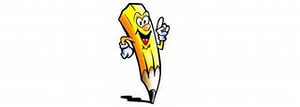 Язык служебных документов -
это разновидность официально-делового письменного литературного языка, используемого в сфере делового общения для составления документов.
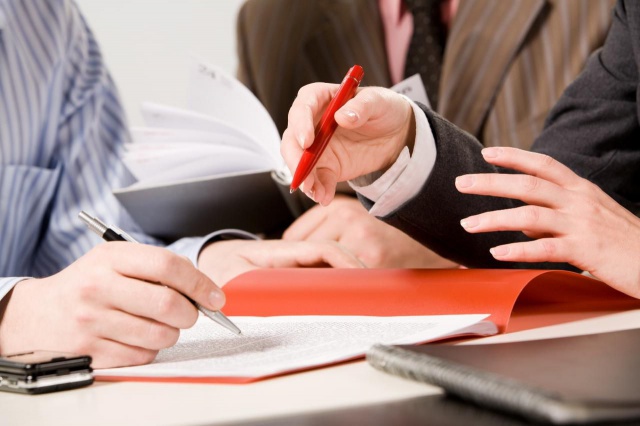 Официально-деловой стиль -
это стиль официального общения, деловой переписки, приказов, объявлений, документации, судопроизводства. Этот стиль - самый замкнутый и консервативный в системе стилей.
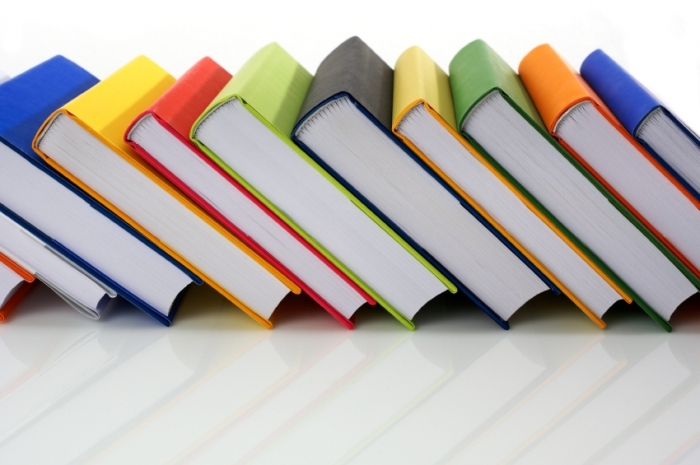 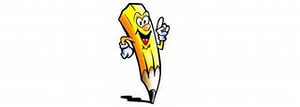 Для этого стиля характерно:
1) использование официальной лексики и фразеологии, которая практически не употребляется в других стилях:
ультиматум, аннулировать, дипломатический корпус и т.п.
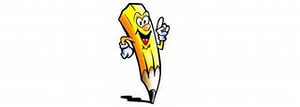 В лексике можно отметить также частое употребление сложных слов, которые экономнее, чем аналогичные словосочетания: 
судопроизводство,
квартиросъемщик и т.п. 

Широкое использование
 отглагольных существительных:
 значение, решение, развитие;
отыменных предлогов: на предмет,
 по линии, по истечении (срока) и т.п.
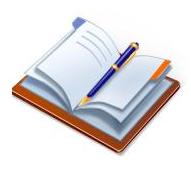 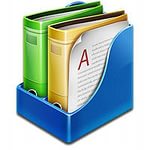 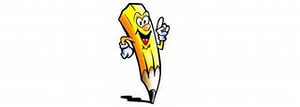 2) употребление сложных синтаксических конструкций:
Сотрудники нашей фирмы приложили в 
истекшем году много усилий и творческой
инициативы для увеличения суммы 
оборотного капитала, расширения деловых контактов, укрепления позиций в бизнесе, 
что привело к усилению нашего влияния 
на экономической и политической аренах.
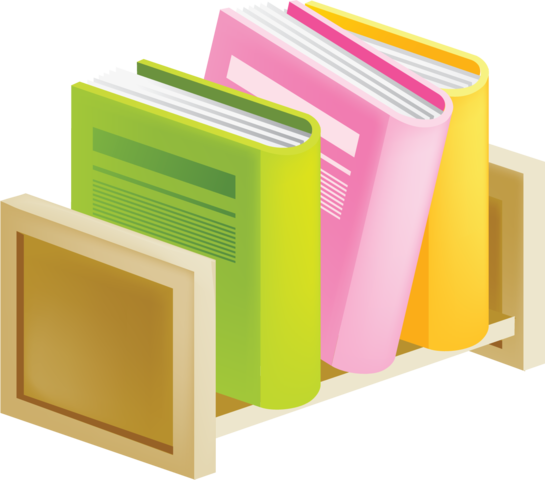 3) употребление номинативных предложений:
Вознаграждение за труд. 
Охрана труда.
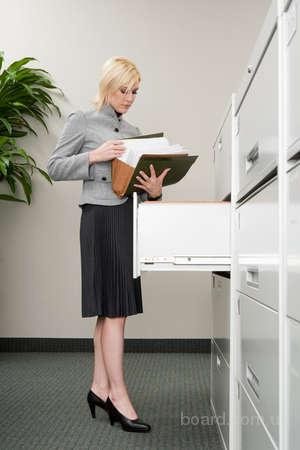 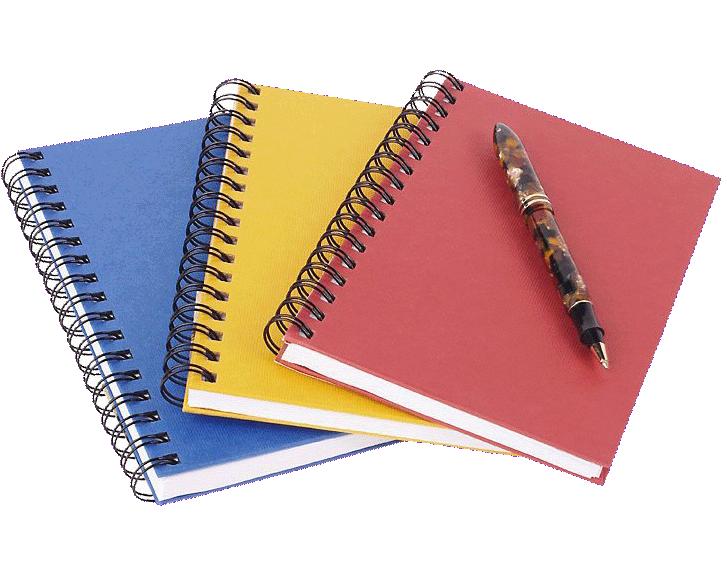 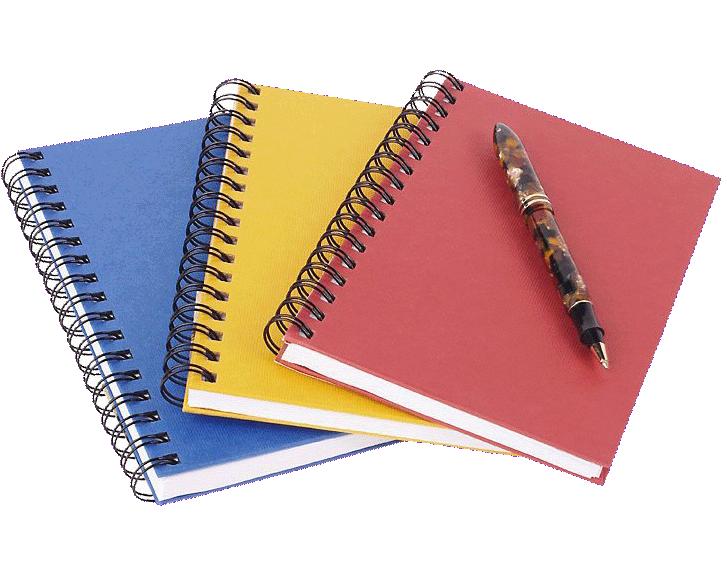 Текст документа по структуре непосредственно связан с видом
(письмо, приказ, протокол, 
распоряжение, акт и т.д.)





 
и разновидностью документа 
(приказ по основной деятельности или приказ по личному составу, письмо-предложение или гарантийное письмо, 
акт ревизии кассы или акт о выделении к уничтожению документов с истекшими сроками хранения и др.).
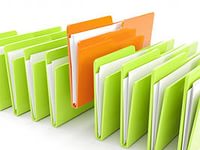 Общие требования к текстам служебных документов:
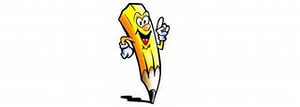 краткость и точность изложения информации, исключение двоякого толкования;

объективность и достоверность информации;

составление, по возможности, простых, т. е. содержащих один вопрос, документов для облегчения и ускорения работы с ними;

структурирование текста документа, деление его на такие смысловые части, как введение, доказательство, заключение;

широкое использование трафаретных и типовых текстов при описании повторяющихся управленческих ситуаций.
Специфические признаки делового стиля:
полнота и своевременность информации. 

Основная задача составителя документа - предельно четко отразить сведения,имеющие (приобретающие) правовую силу.
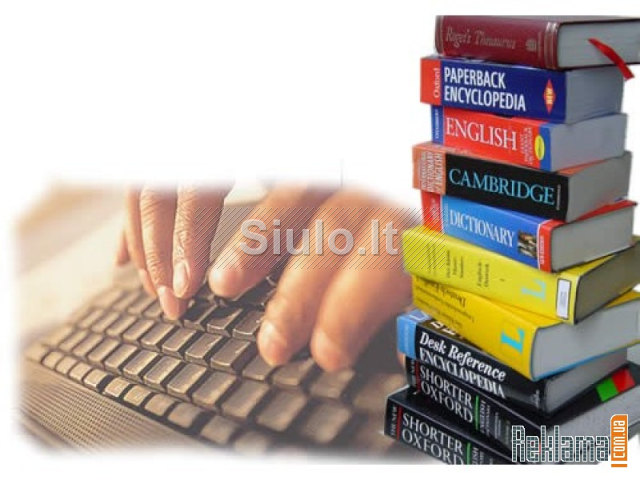 нейтральный (без эмоциональной окраски) тон изложения


Предусматривает изложение текста
 от 3-го лица («компания направляет», 
«банк не возражает»);
отсутствие эмоциональной 
окраски фактов, событий; 
отсутствие личностного подхода к оценке информации, т.к. автор действует от имени организации.
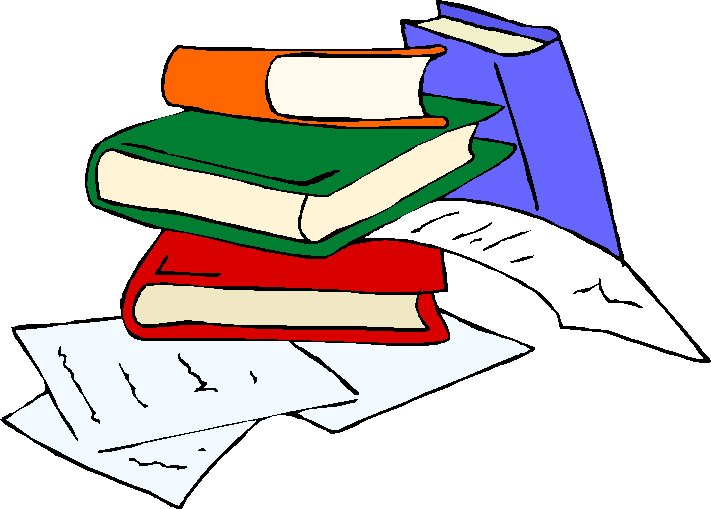 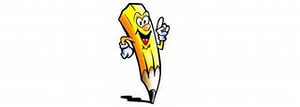 точность и ясность изложения
 
Достигается тщательным подбором слов, использованием слов и терминов в традиционных для норм общелитературного языка значениях, не допускающих иного, чем задумано автором, толкования написанного; прямым порядком слов в предложении 

(сказуемое следует за подлежащим, 
определение стоит 
перед определяемым словом).
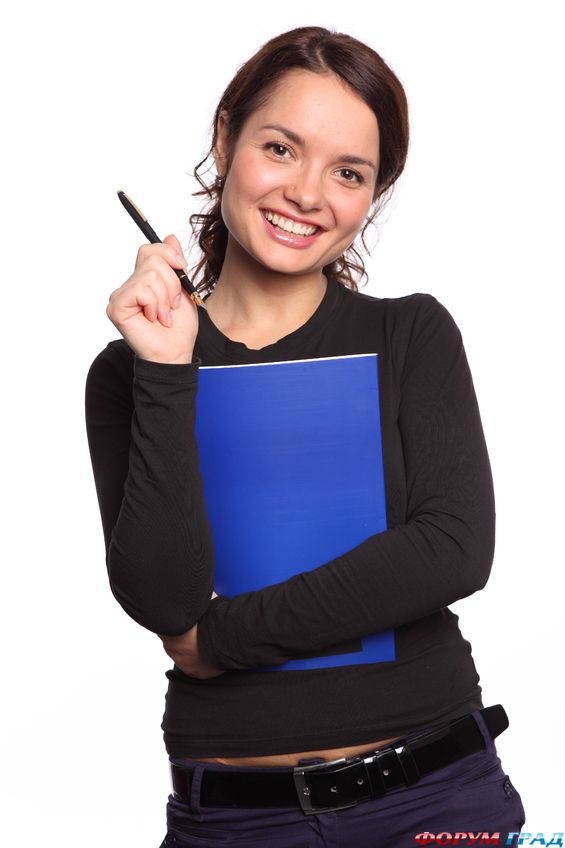 лаконичность, 
краткость текста и четкость изложения,
исключение второстепенных деталей и повторов, излишних подробностей немногословность и т. д.. 

Тексты писем, 
докладных и служебных записок, 
других документов, как правило, не превышают одной страницы.
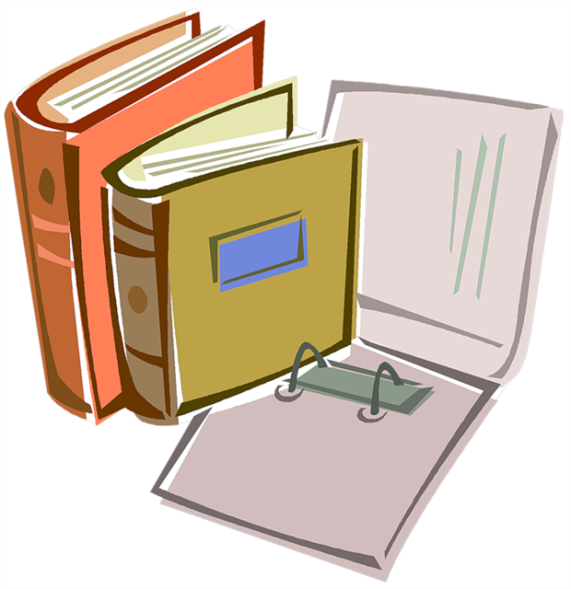 убедительность служебных документов


Достигается:
наличием достоверной
информации;
наличием веских аргументов, побуждающих получателя документа к совершению определенных действий;
логикой изложения;
безупречностью формулировок в юридическом отношении;
обоснованностью предложений автора (со ссылками на нормативные акты).
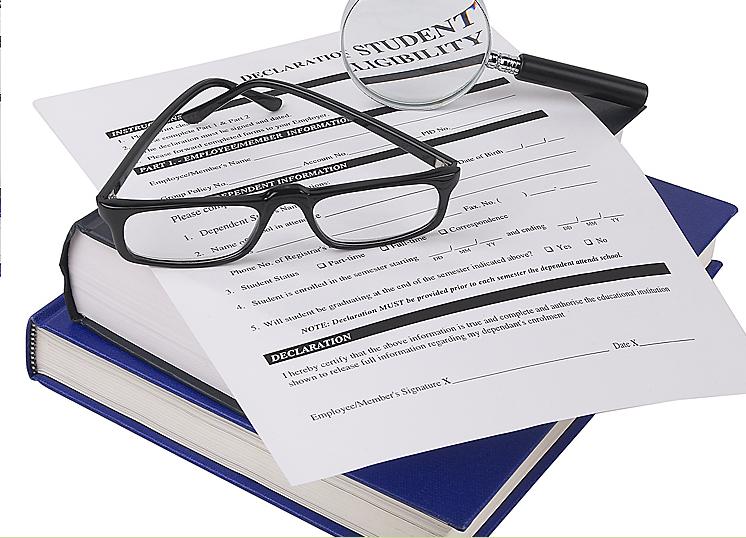 употребление устойчивых (шаблонных) словосочетаний (стандартных оборотов).

Устойчивые словосочетания - это употребление большинства слов в служебных документах только с одним или ограниченной группой слов.
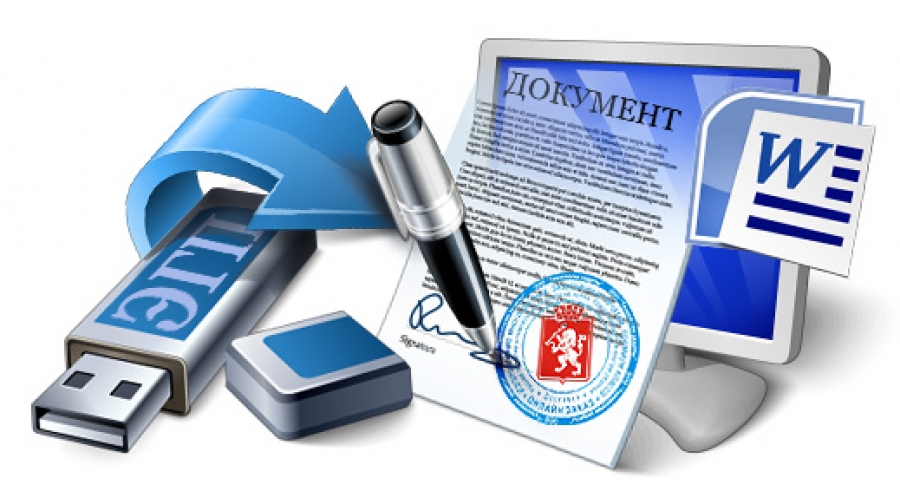 Языковые формулы -
это формулы представляющие собой использование устойчивых (шаблонных, стандартизированных) языковых оборотов.
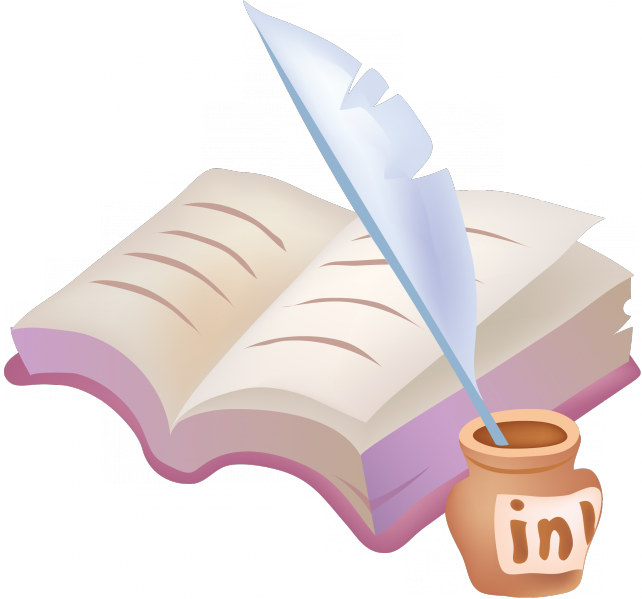 Языковые формулы, выражающие мотивы создания документа
В подтверждение нашей договоренности ... 
В соответствии с ранее достигнутой договоренностью (направляем, сообщаем) 
В соответствии с письмом заказчика ...
В порядке оказания помощи прошу Вас ...
В ответ на Ваш запрос сообщаем ...
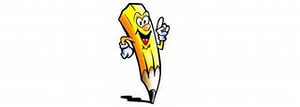 Языковые формулы, выражающие причины создания документа
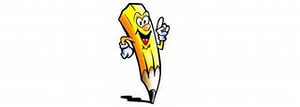 Ввиду задержки получения груза ...
По причине задержки оплаты ...
В связи с чрезвычайными финансовыми трудностями ...
В связи с нарушением срока поставки ...
Учитывая, что цены на энергоносители увеличились на ...
Учитывая увеличение спроса на продукцию ...
Языковые формулы, выражающие цель создания документа
В целях обмена опытом направляем в Ваш адрес ...
В целях увеличения товарооборота ...
В целях упорядочения работы структурных подразделений института ...
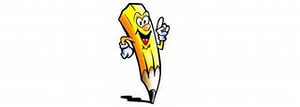 Языковые формулы, выражающие просьбы, требования, распоряжения
Прошу рассмотреть возможность... 
Прошу изыскать для нужд организации... 
Обращаемся к Вам с просьбой... 
Прошу Вас направить в мой адрес...
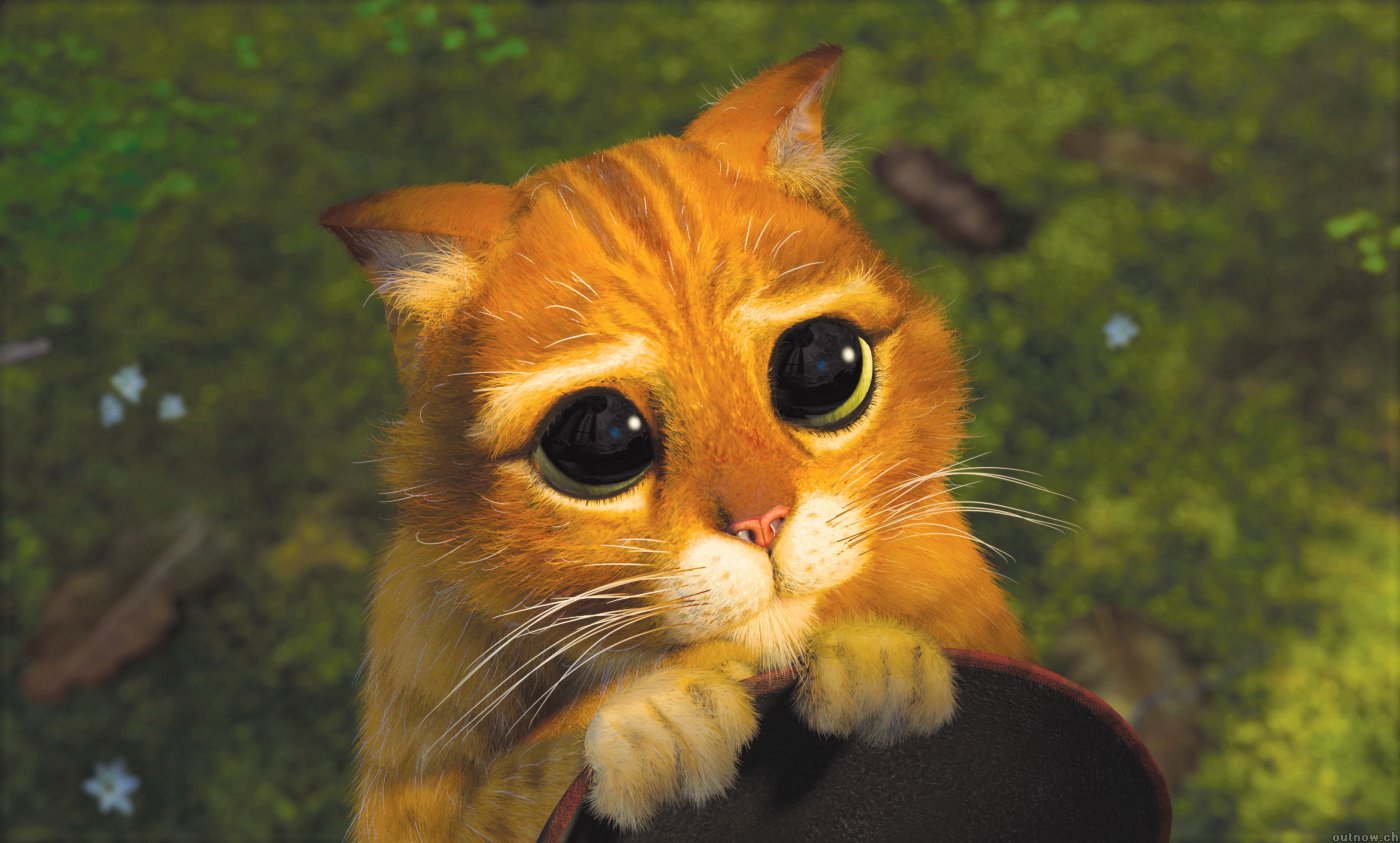 Языковые формулы, выражающие напоминание, предупреждение
Напоминаем Вам, что срок соглашения истекает ...
Напоминаем, что по плану совместных работ Вы должны...
Организация уведомляет Вас о том, что ...
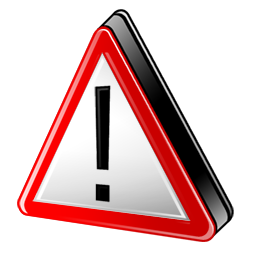 Языковые формулы, выражающие обещание, гарантии
Гарантируем, что ... 
Безопасность гарантируется ... 
Конфиденциальность информации обеспечена... 
Выявленные недостатки будут устранены в кратчайшие сроки ...
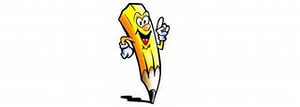 Клише -
устойчивые сочетания слов, которые воспроизводятся в речи как готовые формулы. 



Например: 
зачислить в штат,
 принять на работу, 
возместить ущерб,
 довожу до вашего сведения, 
настоящим сообщаю, в целях ликвидации и т. д.
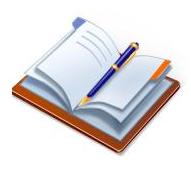 Распространенные ошибки -
явления , которые вызывают неточность речи в тексте документов:

полисемия и омонимия; 
паронимия; 
использование штампов, 
универсальных слов.
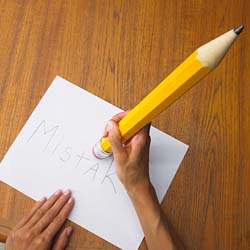 Полисемия (или многозначность) - это наличие у слова не одного, а нескольких связанных между собой по смыслу значений.


 Омонимия -это существование в языке одинаково звучащих и (или) пишущихся слов, имеющих не связанные по смыслу значения.
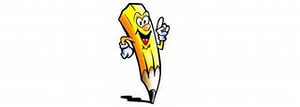 Паронимы - это близкие по звучанию однокоренные слова одной части речи, которые тем не менее имеют разные лексические значения или частично похожи по значению.
 


Например: гарантированный - гарантийный, оплатить - заплатить, гордыня -гордость.
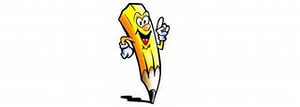 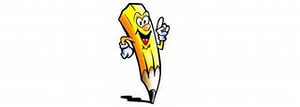 Притупляют внимание читателя, делают речь неконкретной речевые штампы. Они представляют собой устойчивые выражения.
 



Например:
неизгладимое впечатление, поставить вопрос, с позиции здравого смысла, дискуссионная площадка, благодаря мудрой политике руководства партии.
 
 штамп - образное выражение, яркость и экс­прессивность которого со временем поблекли, стерлись.
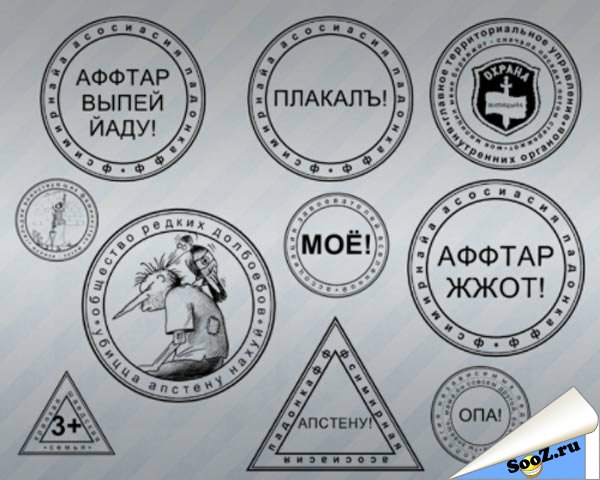 Одной из разновидностей штампа считаются слова с универсальным, то есть максимально широким, неконкретным значением: 
Например:
мероприятие, данный, вопрос, предмет, вышеназванный, нижеследующий.
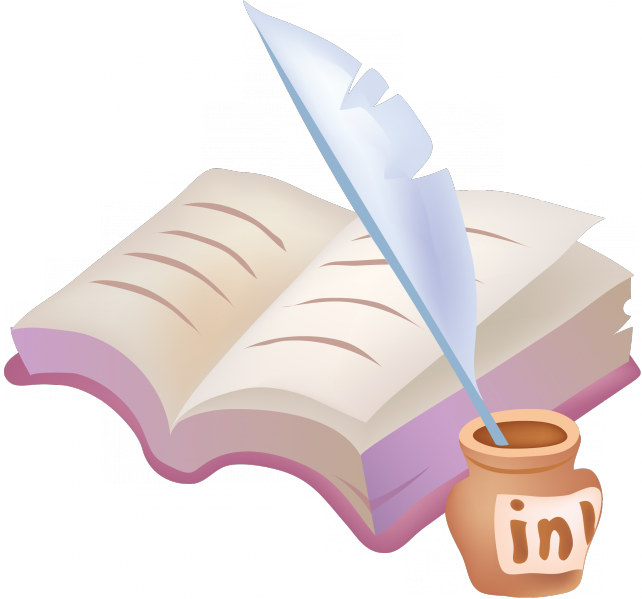 Спасибо за внимание!
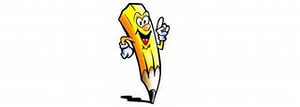